Handheld Extinguisher Toxicity Update
International Aircraft Materials and Systems Forum Meeting
Natallia Safronava, Robert Morrison, Timothy Marker
April 16-18, 2024, Bremen, Germany
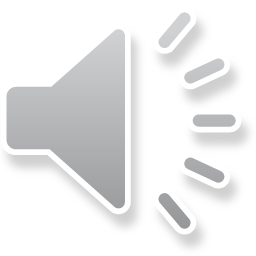 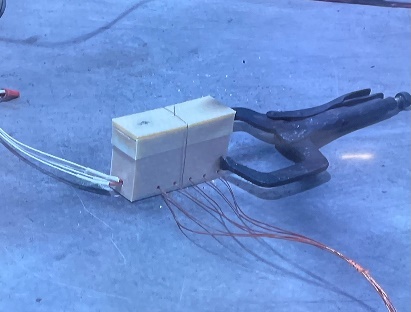 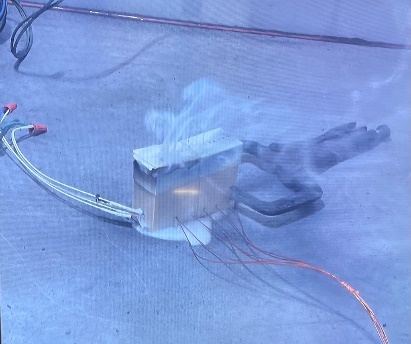 Outline
Project motivation 
Timeline
Instrumentation and test compartment setup
Test details
Test results
Summary
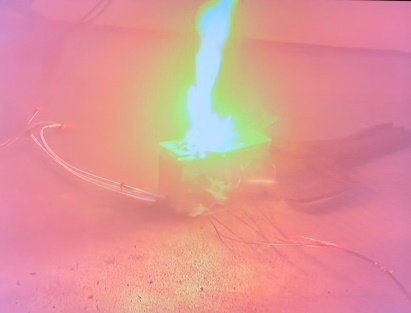 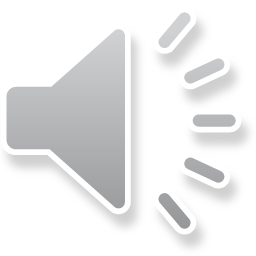 2
Motivation
Evaluate the difference in thermal and toxic hazards of handheld extinguishing agents used on Lithium-Ion battery fires in small compartments.
Agents:
Halon 1211
Halotron BrX (stabilized 2-BTP)
Water (2 x 0.5L bottles)
Water Extinguisher 
Batteries:
18650
Pouch cells
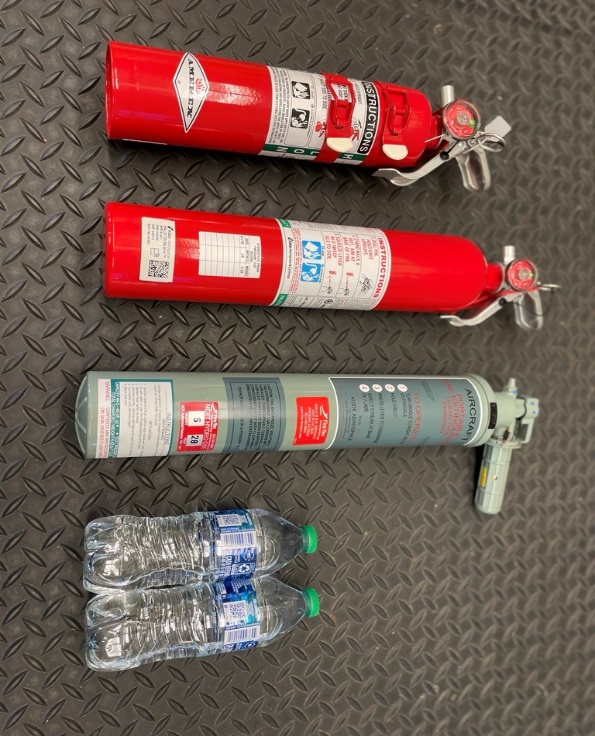 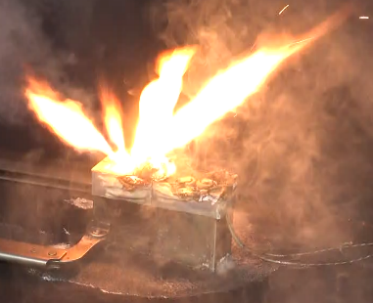 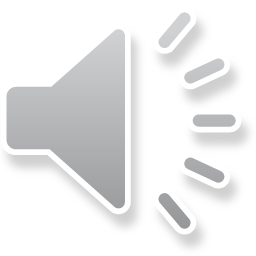 3
Testing timeline
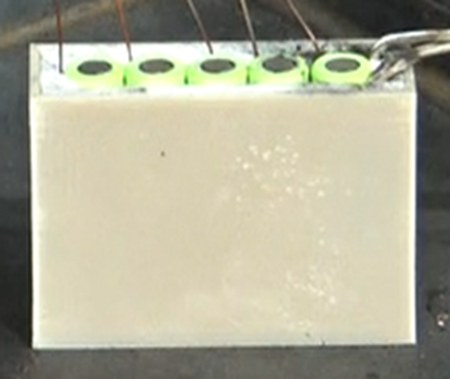 Testing started summer 2022 with 18650 5 cells pack and two agents.

Pouch cells were added in December 2022 ( two agents).

Additional agents were added to 18650 and pouch cells testing matrixes in summer 2023.

Total number of tests was 41 for two types of cells and 4 agents.
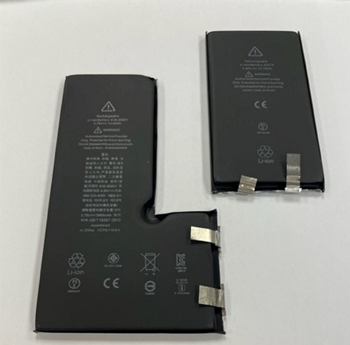 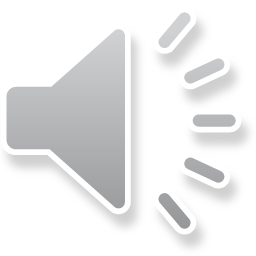 4
Instrumentation
Multiple TC
NDIR gas analyzers: CO, CO2, O2 and Halocarbon.
Acid gas sampling assembly
Dionex Integrion Ion Chromatograph (IC) with AS15 column. Ion chromatography (IC) method described in FAA report https://www.fire.tc.faa.gov/pdf/dot_66039_DS1.pdf
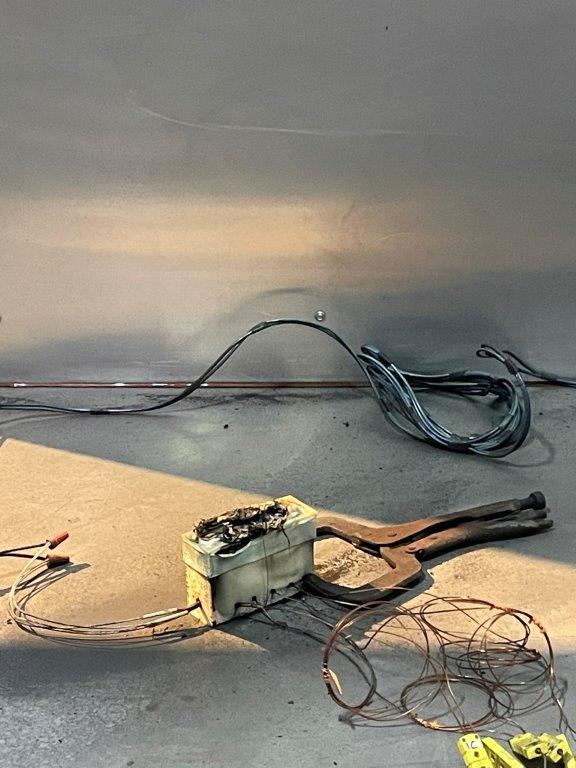 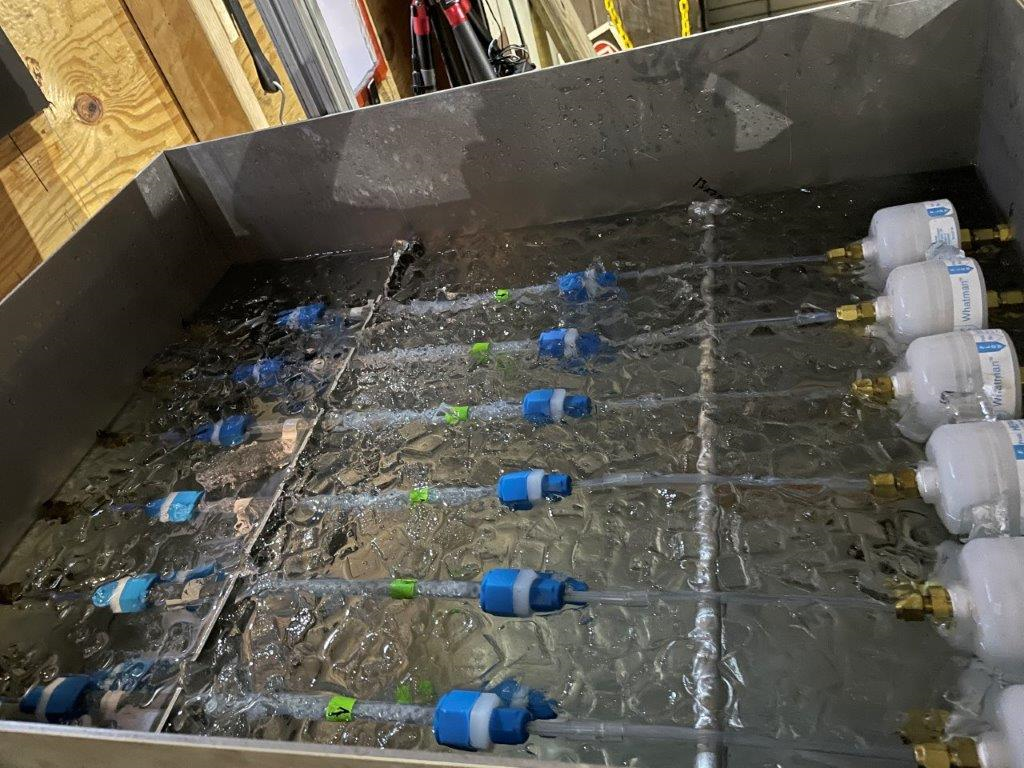 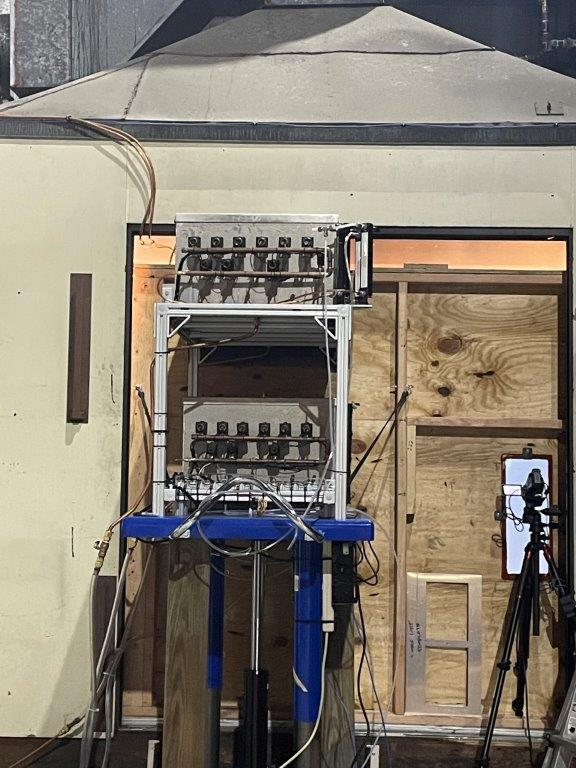 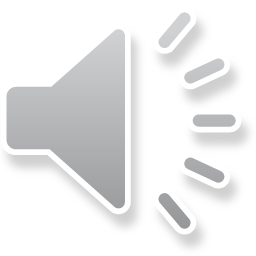 5
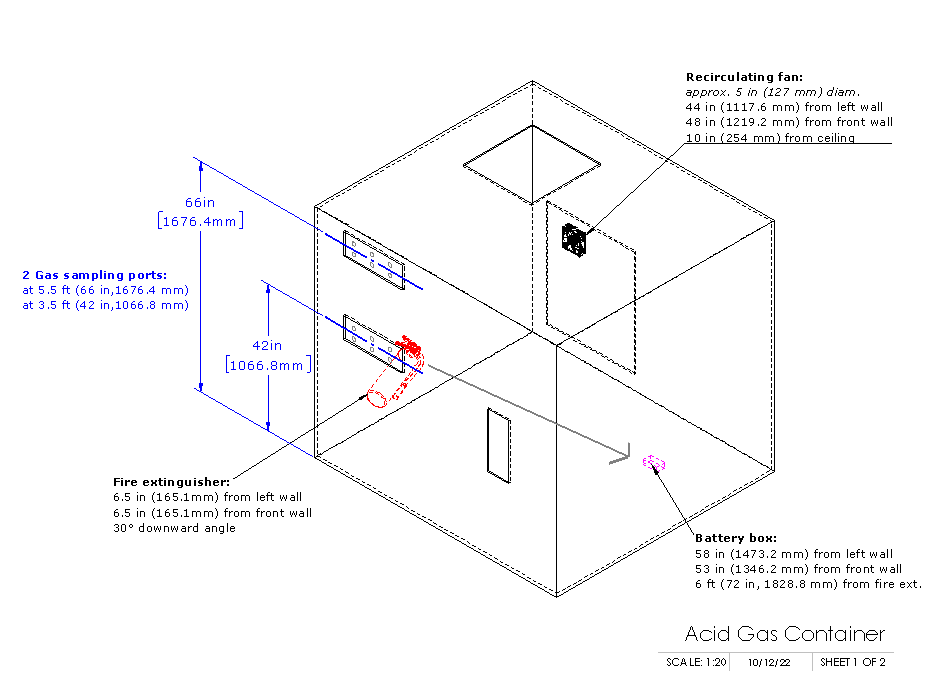 Test Compartment
240 ft3 volume (flight deck)
NO air exchange
Battery box on the floor
Fire extinguisher 5 feet away from battery box
Small fan on the ceiling
Two (2) heights form gas sampling/ Temp
Temp, CO, CO2, Agent data collection started @ heater initiation
Acid gases data collection @  fire extinguisher discharge
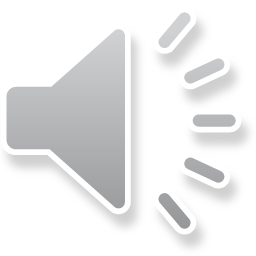 6
Test details
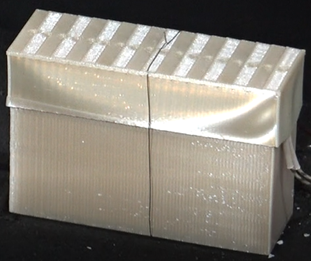 3D printed battery case + lid using thermoplastic material
Five (5) 18650 Li-ion batteries were each fitted with a type-K thermocouple.
The right most cell was fitted with the cartridge heater, rate 15°C/minute
Agent introduced after thermal runaway propagated to the 3rd cell.
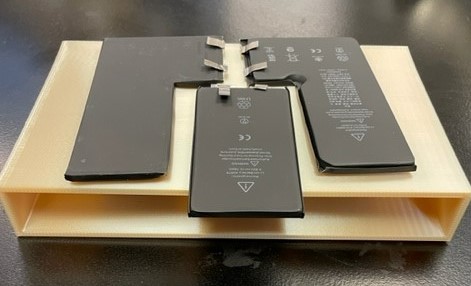 3D printed battery case using thermoplastic material
Three (3) pouch Li-ion batteries were each fitted with a type-K thermocouple.
The right most cell was fitted with the cartridge heater, rate 15°C/minute.
Agent introduced when the 1st cell ignited.
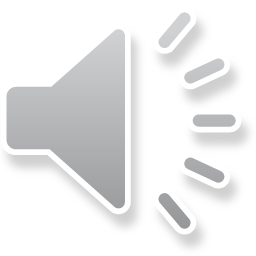 7
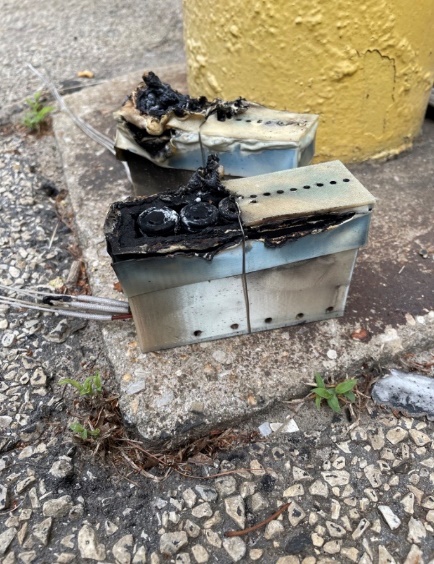 Test results
Water pours and water extinguishers were effective in stopping thermal propagation of the cells.
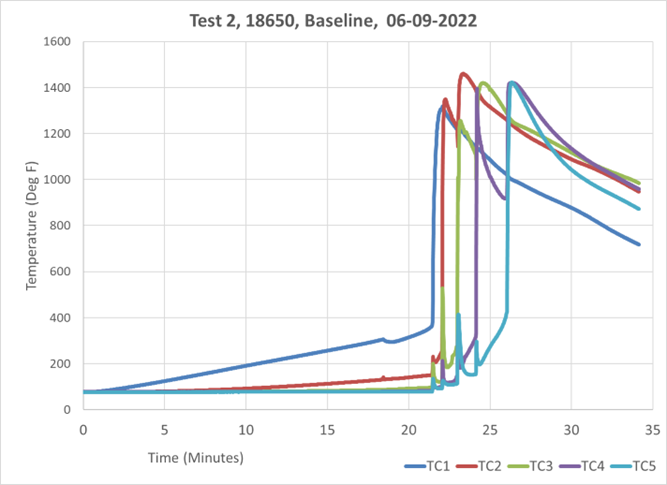 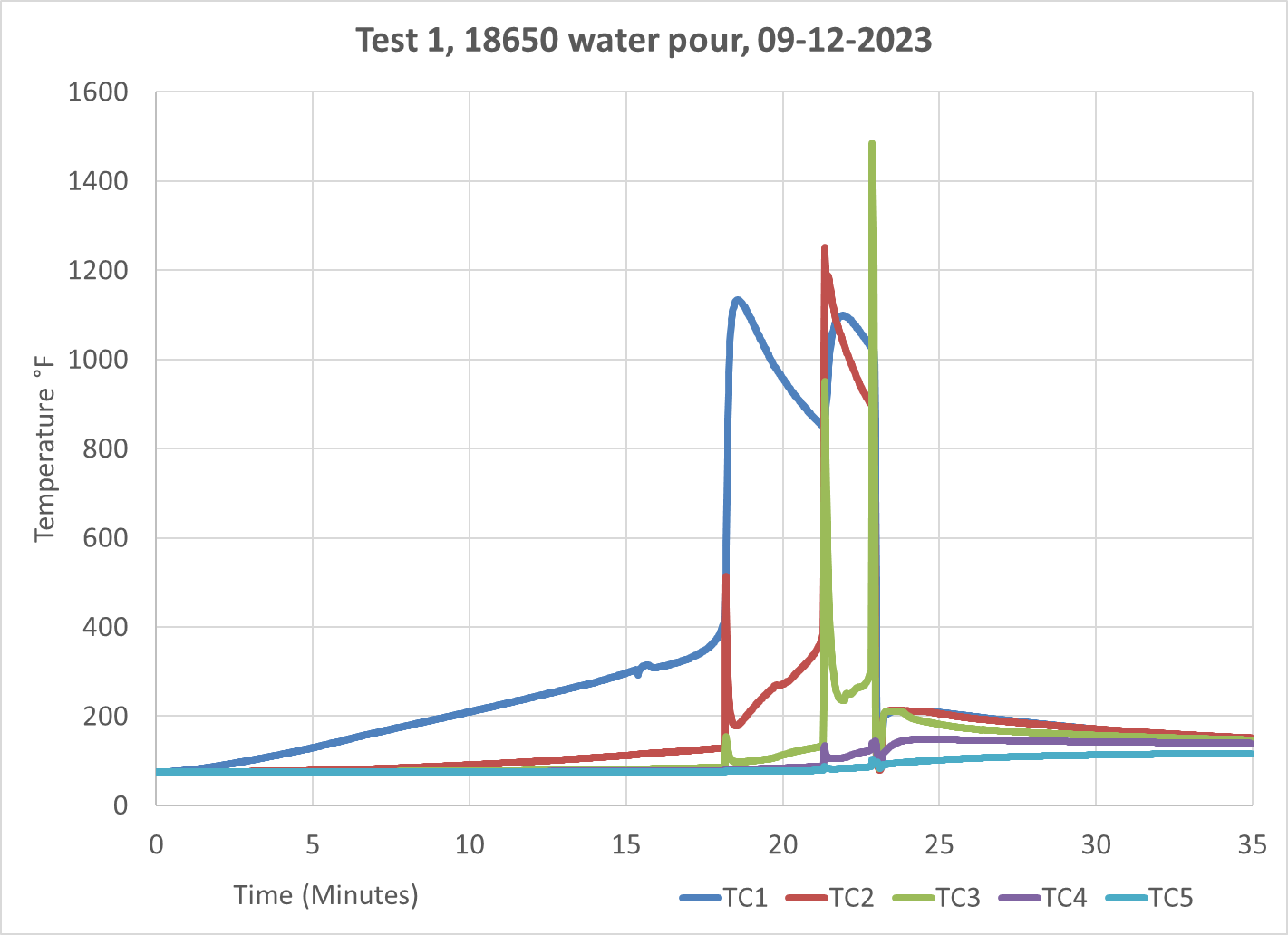 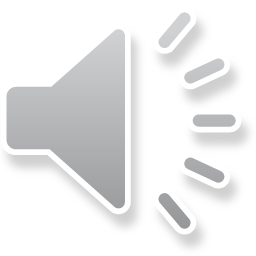 8
Toxicity assessment, previous approach
Acute Exposure Guideline Levels (AEGLs) 10 minute (CO, HF, HBr, HCl)





Cardiac Arrhythmias: (Halon 1211 & 2-BTP) 5-minute exposures.
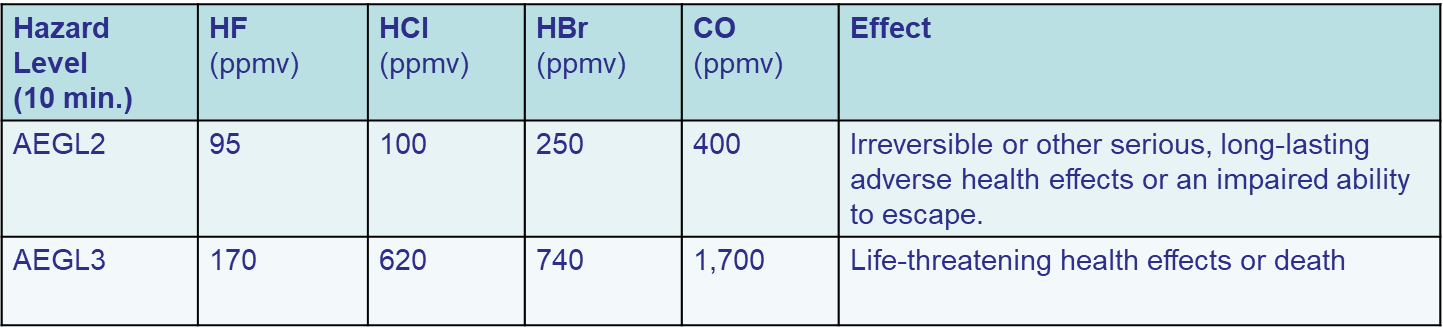 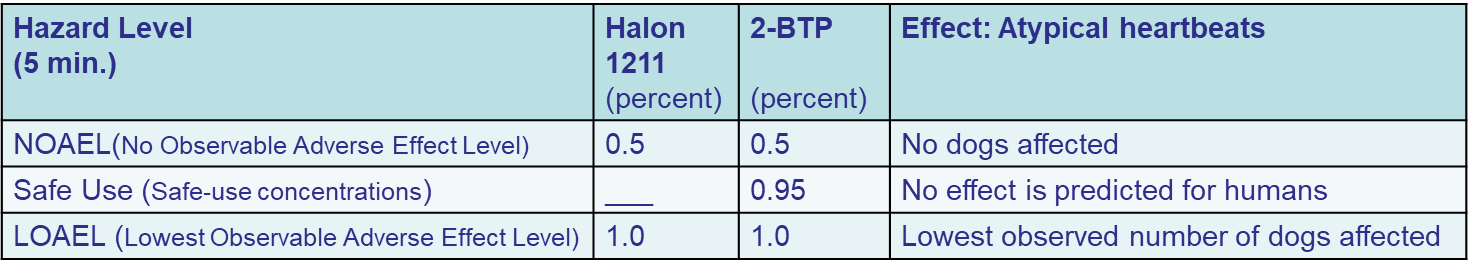 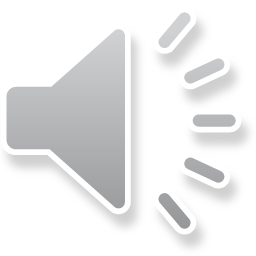 9
Toxicity assessment, new approach
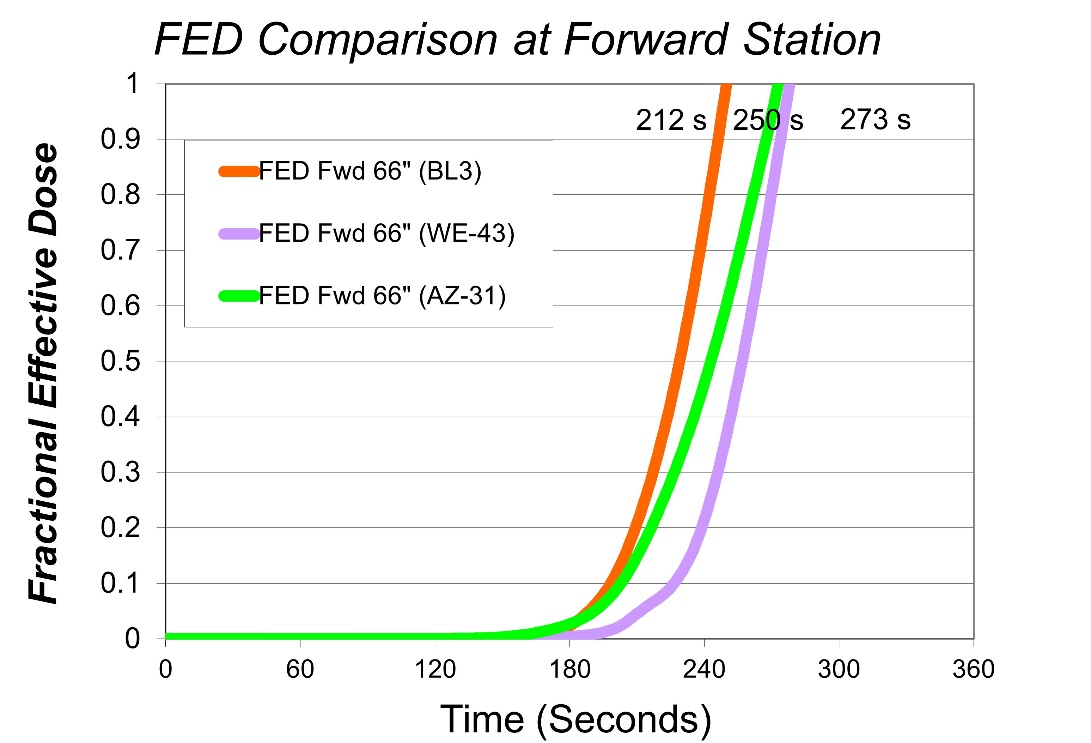 Survival model uses incapacitation data to obtain a fractional effective dose for incapacitation (FEDi). 
The time when FEDi reaches 1 determines the exposure time available to escape from an aircraft cabin fire. The model combines toxic and thermal hazards.
FEDI = FEDI Gases + FEDI Heat

FEDI = 
FEDI CO + FEDI HCN + FEDI HCl + FEDI HF + 
FEDI Acrolein + FEDI HBr + FEDI CO2 + FEDI NO2 + 
FEDI O2 + FEDI Heat
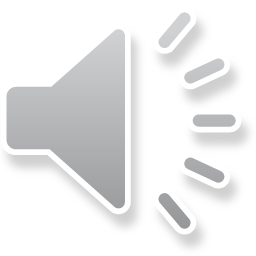 Full-scale test, different seat materials
*Toxicity Assessment of Combustion Gases and Development of a Survival Model, Louise C. Speitel, DOT/FAA/AR-95-5
10
FEDI results
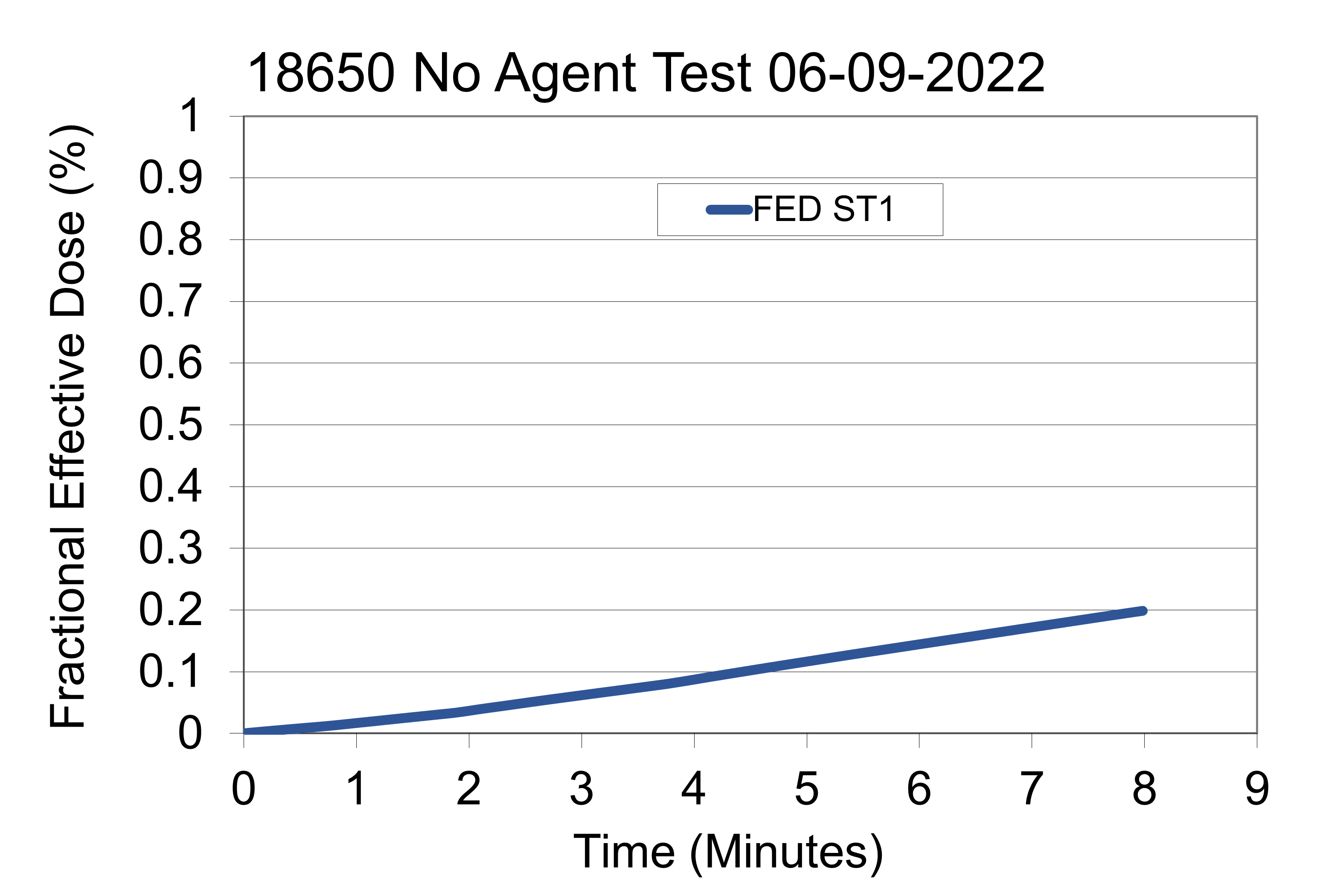 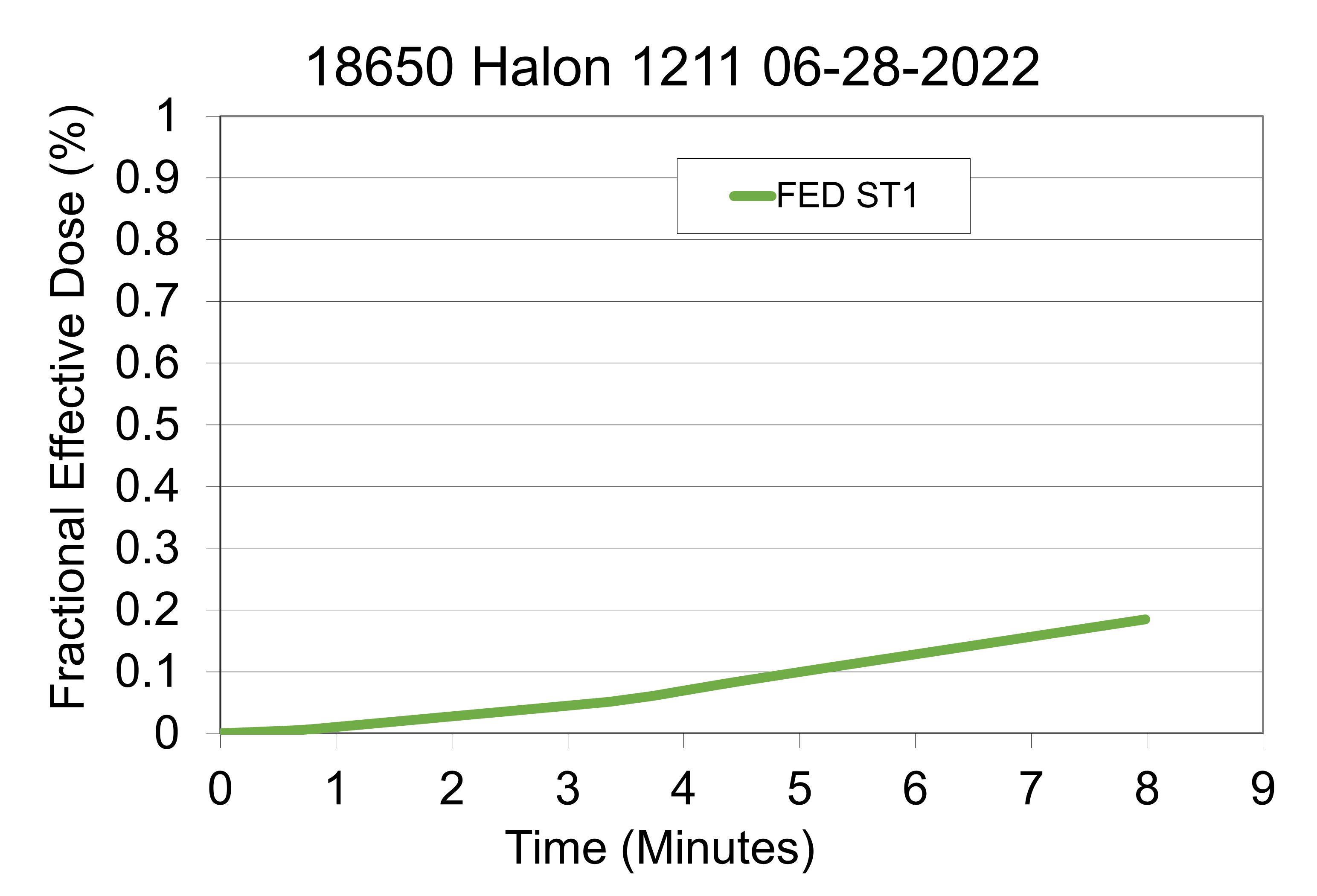 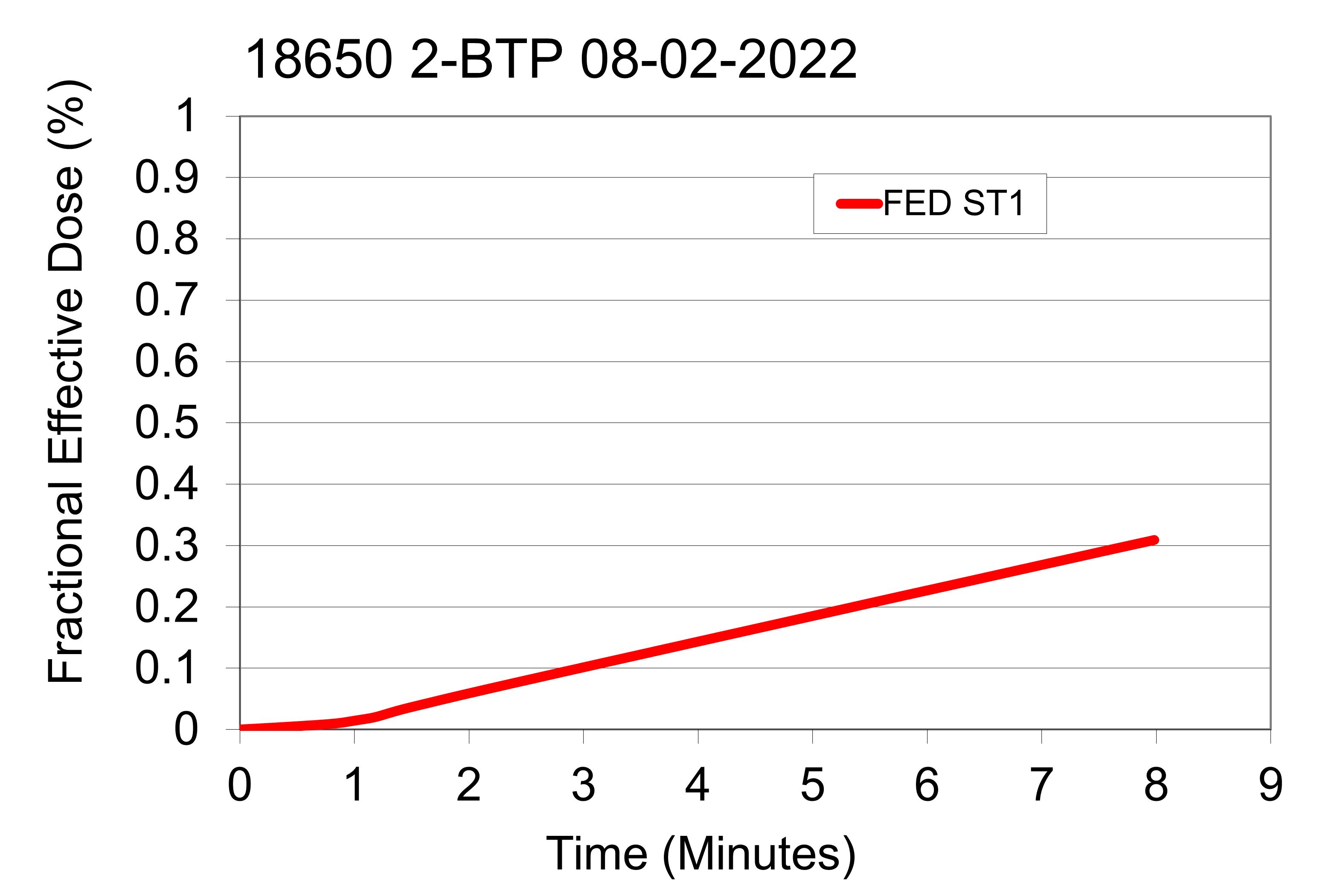 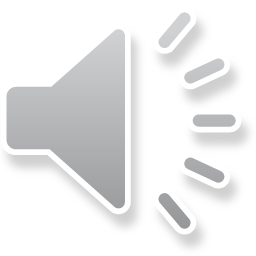 CO was the main contributor to FEDI. HF contributed insignificantly only for 2-BTP scenario.
11
FEDI results cont.
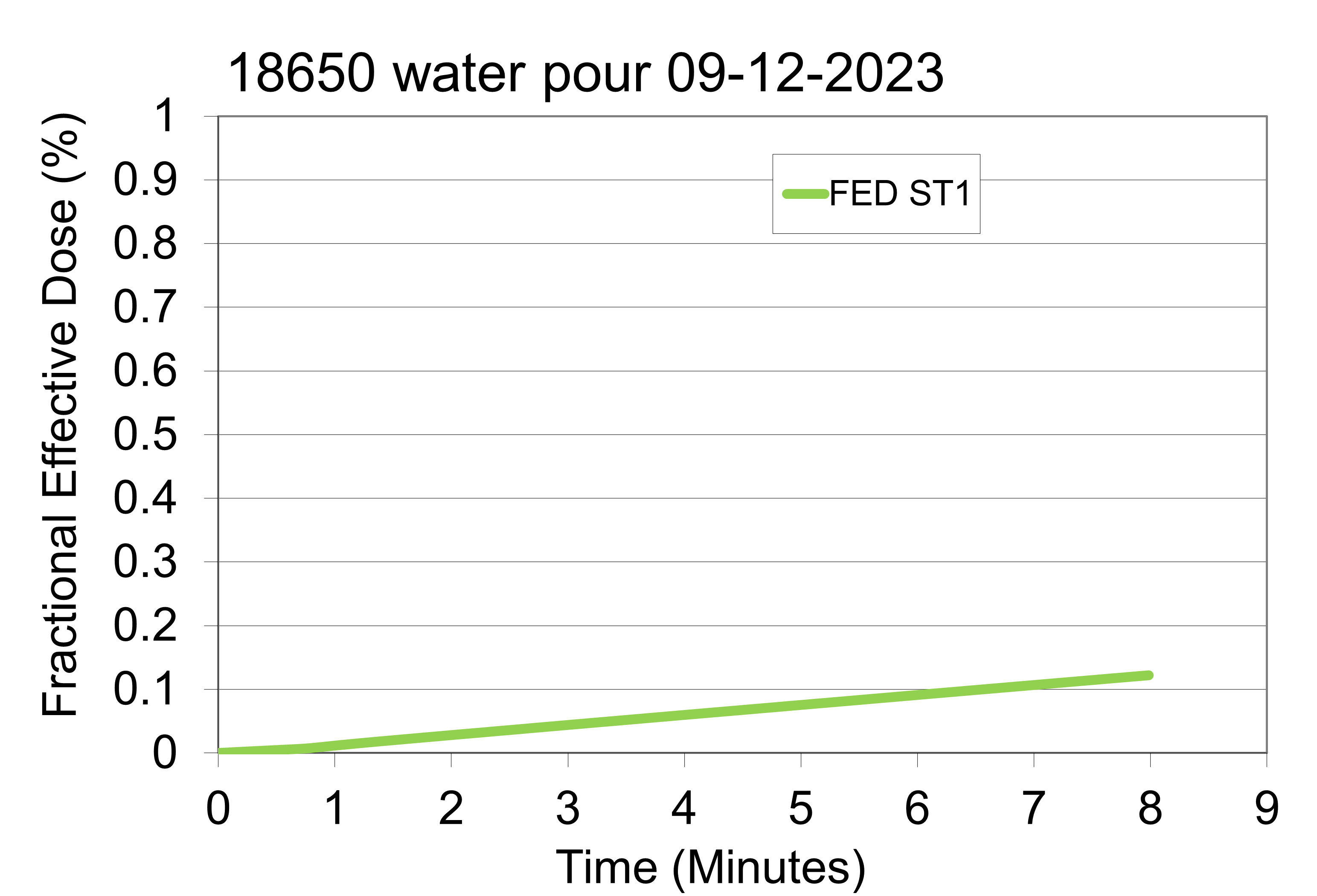 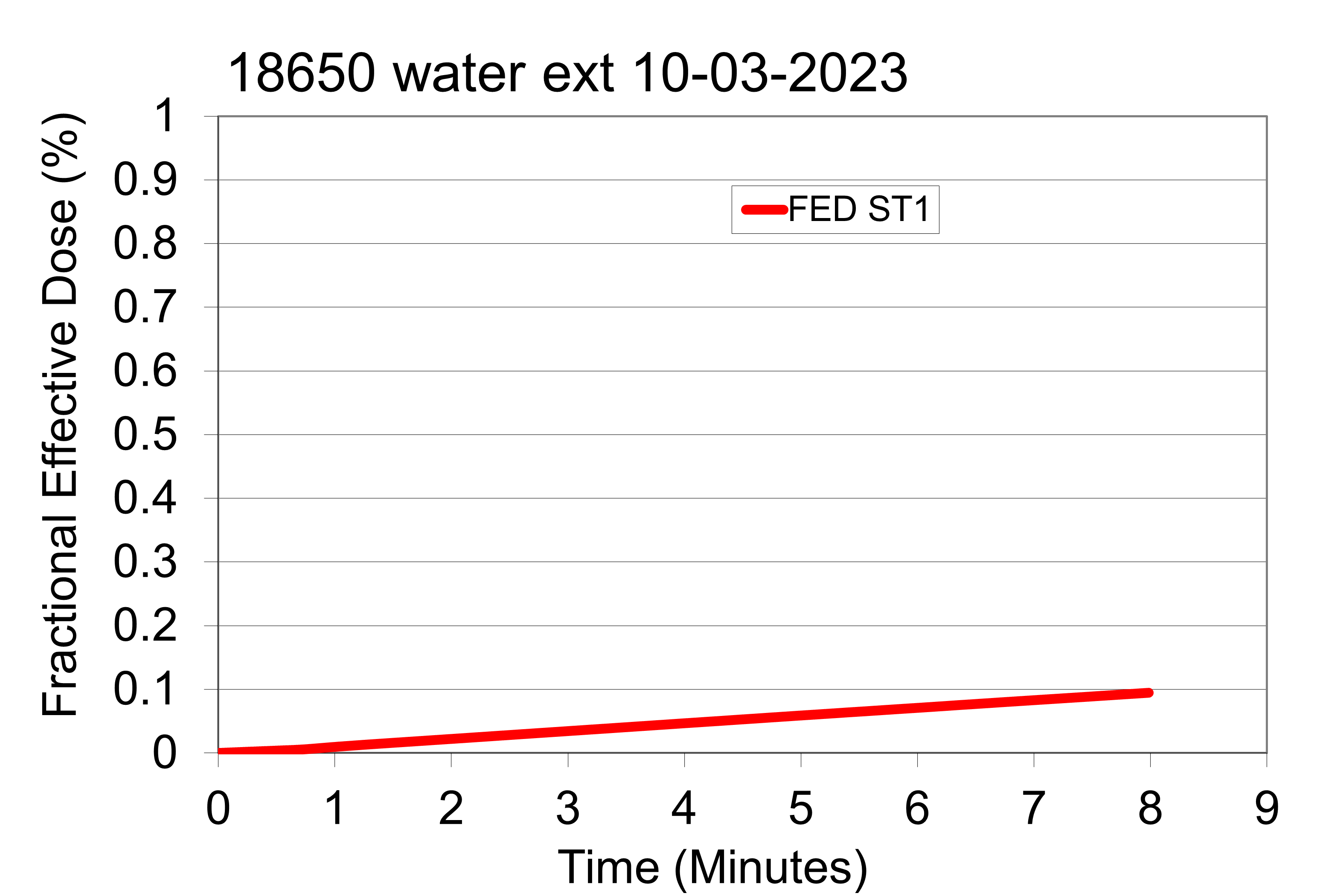 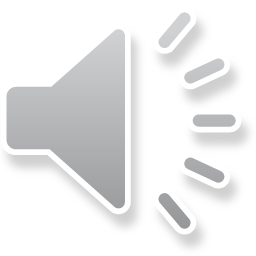 CO was the main contributor to FEDI.
FEDI overall number was lower due to stopped thermal propagation in these 2 test-subseries.
12
Summary
Project motivation was to evaluate the difference in thermal and toxic hazards of handheld extinguishing agents ( 4 agents) used on Lithium-Ion battery ( 2 types) fires in small compartments.
Water and water extinguisher were effective in stopping the cells propagation.
FEDI model was applied to assess the toxicity of combustion gases. No significant differences were noticed for different agents.
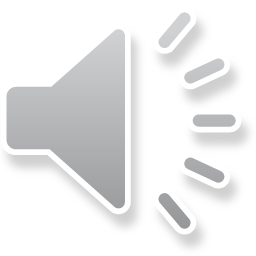 13
Contact info
Natallia Safronava
Natallia.i.safronava@faa.gov

FAATC reports: https://www.fire.tc.faa.gov/Reports/reports.asp
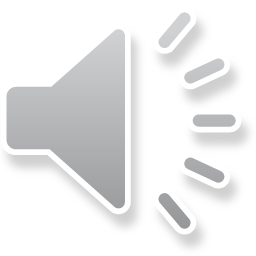 14